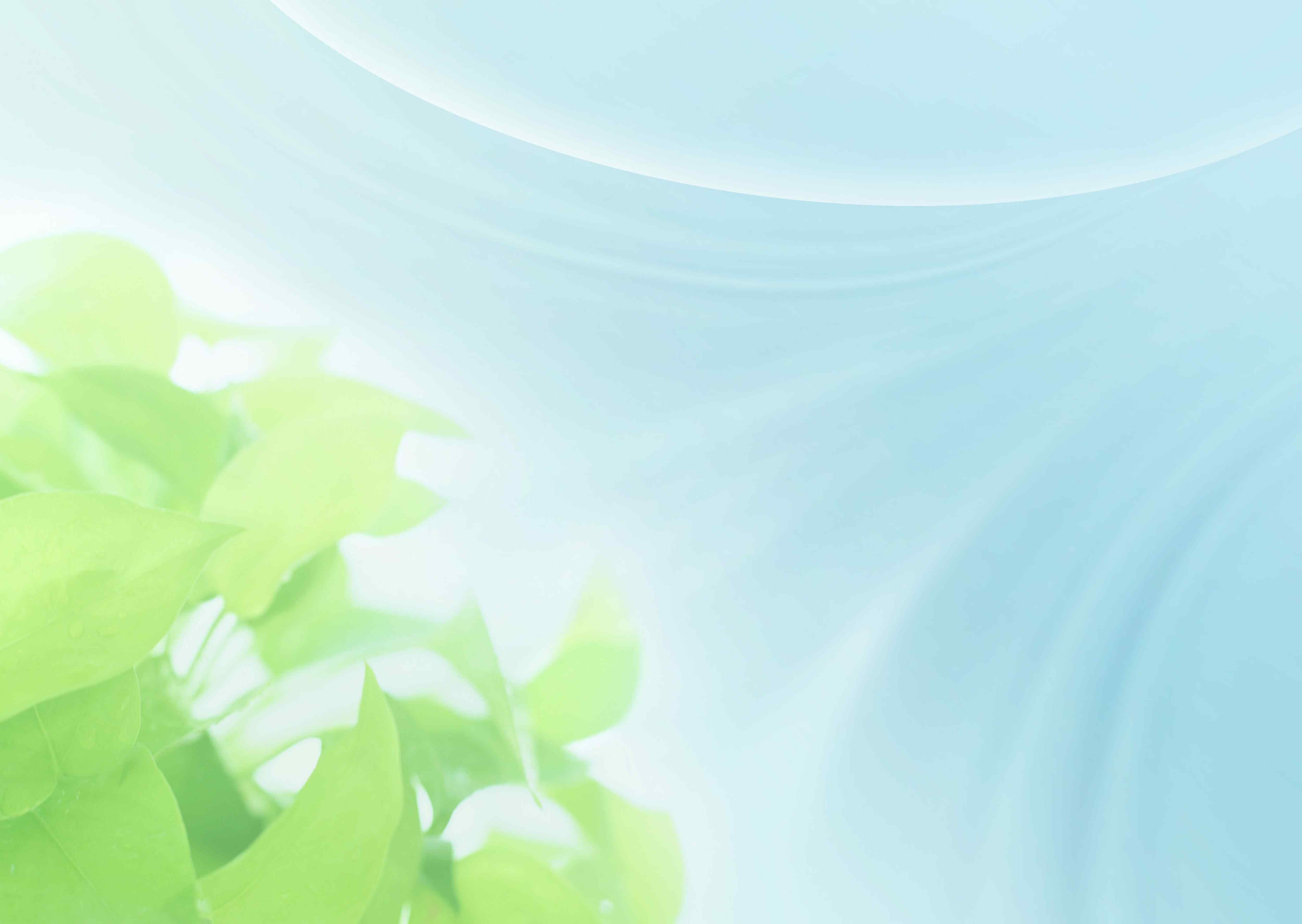 Конспект  занятия мир природы в  подготовительной группе на тему: «Знатоки природы».

Цель: Активизировать познавательную деятельность детей в области экологии и охраны природы
Задачи:
1.Формировать устойчивый интерес к природе через эмоциональное отношение к ней.
2. Развивать быстроту реакции, сообразительность
3. Воспитывать в детях умение логически мыслить, правильно формируя выводы.

Предварительная работа: рассматривание наглядно-демонстративного материала, составление описательных рассказов, отгадывание загадок, чтение художественной детской литературы, энциклопедий «Животный мир», «Мир растений»; дидактические игры «Четвертый лишний», «Живая и неживая природа».

Ход занятия:
Игра «Бывает - не бывает»
- Ледоход летом (не бывает)
- Роса зимой (не бывает)
- Заморозки весной (бывает)
- Дождь осенью (бывает)
- Метель летом (не бывает)
- Радуга весной (бывает)
- Иней зимой (бывает)
- Листопад весной (не бывает)
- Туман осенью (бывает)
- Восход зимой (бывает)
- Гроза весной (бывает)
- Град летом (бывает)
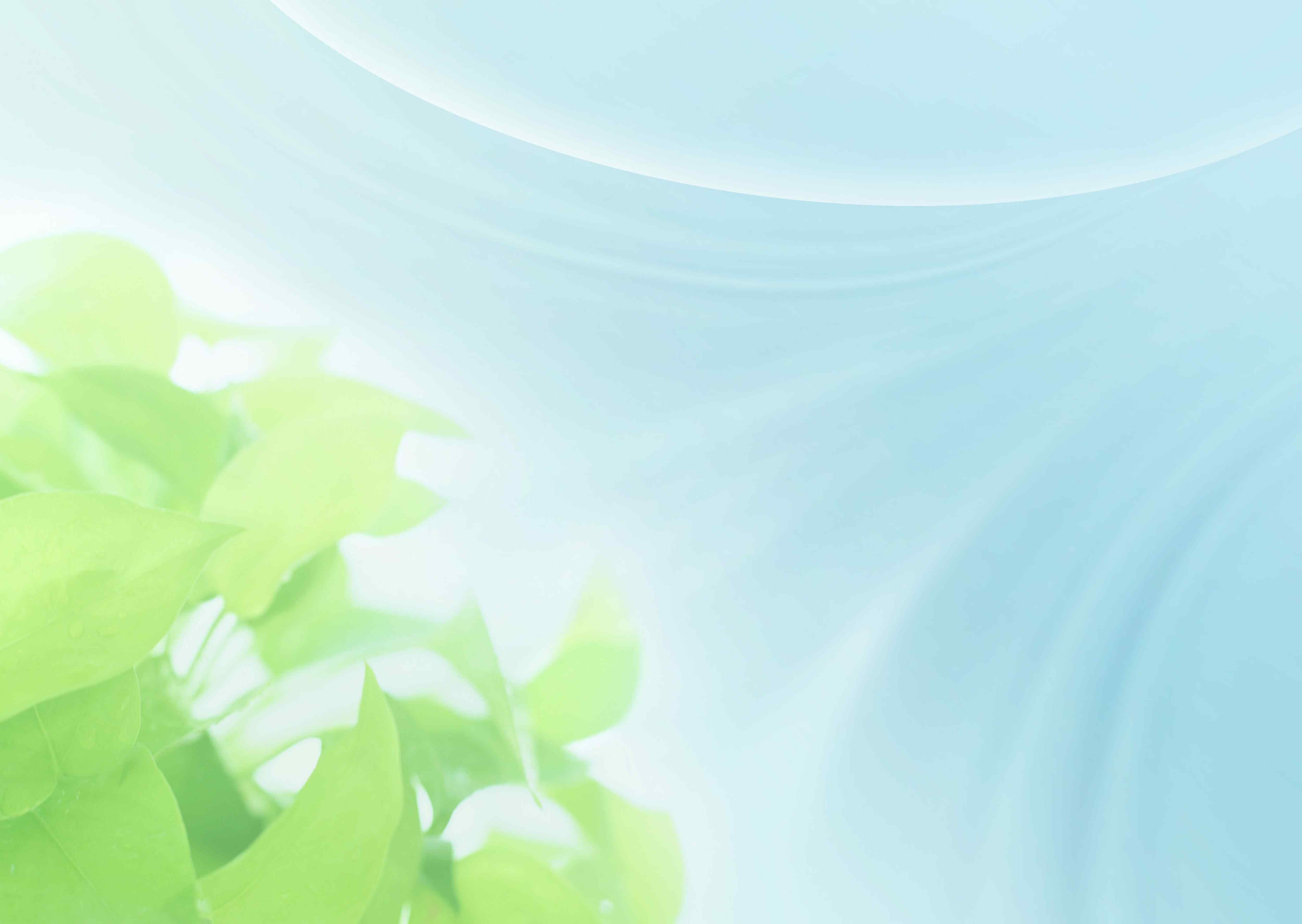 Игра «Разминка»
 У какого животного есть иголки? (ёж)
У какого животного самая длинная шея? (жираф)
В какое время года на деревьях распускаются листочки? (весной)
 Какая птица лечит деревья? (дятел)
Как называется дом у муравья? (муравейник)
 Кто носит свой домик на спине? (улитка, черепаха)
 Каким словом называют птиц зимующих у нас в городе? (зимующие)
Как называется зверь, строящий на реках плотины? (Бобер)
Какое растение может нас обжечь? (Крапива)
Столовая для зимующих птиц? (кормушка)
Дерево с белым стволом? (береза)
Что такое зеленый покров земли? (трава)
Красивый цветок с шипами? (роза)
Сумчатый попрыгун? (кенгуру)
Дикий родственник свиньи. (Кабан)
Белобокая птица. (Сорока)
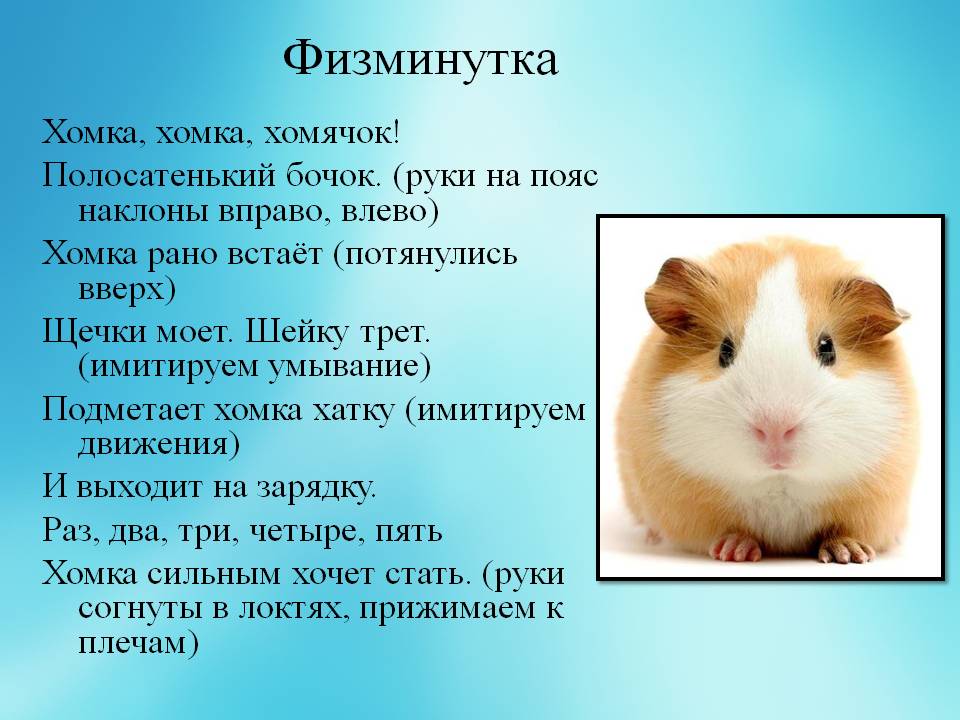 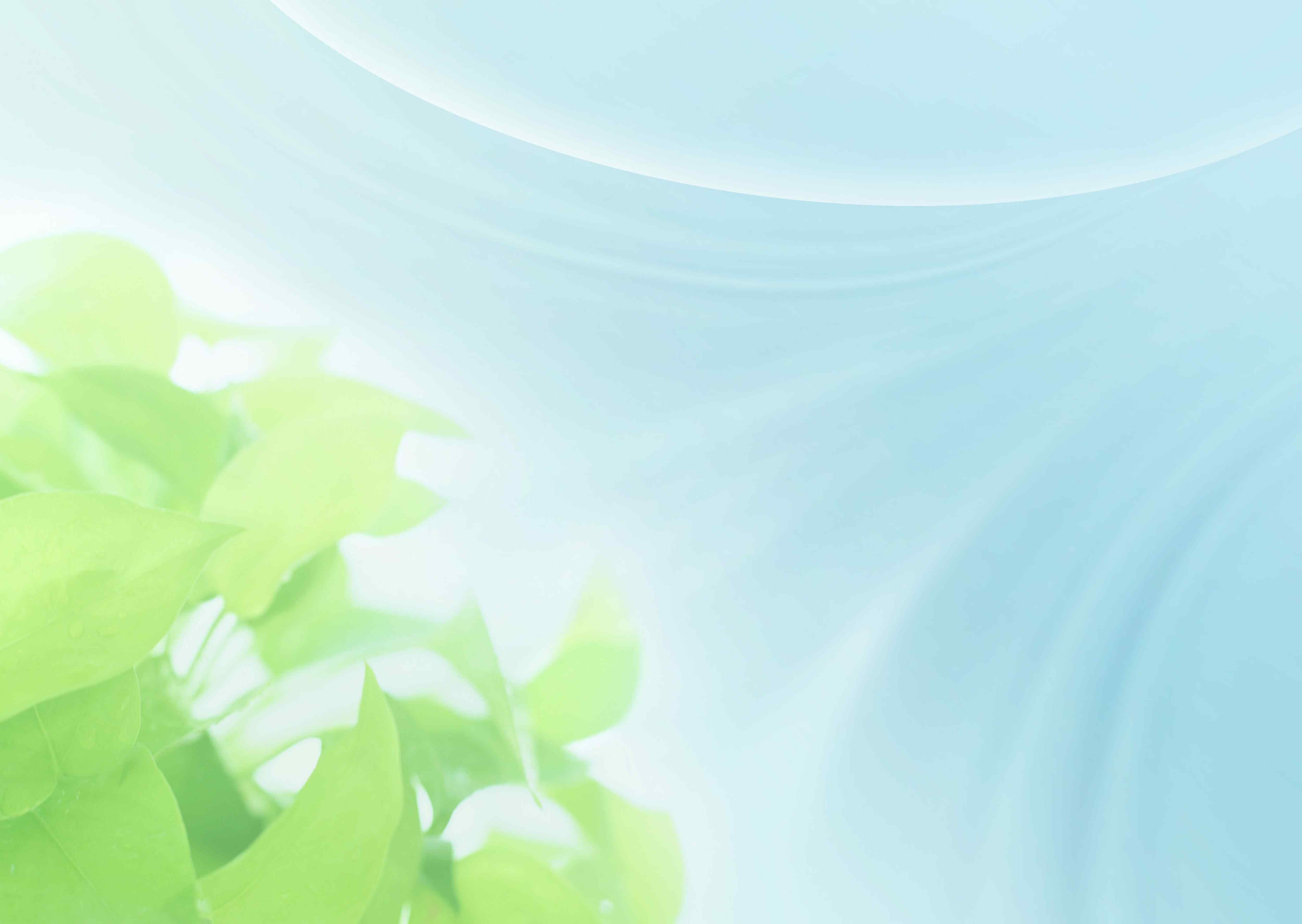 Игра «Угадайте по описанию».
1."Это удивительный зверек. Слух у него более тонкий, чем у кошек и собак. Обоняние необыкновенное – зверек чувствует жука или личинку в земле на глубине нескольких метров. А вот зрение у него слабое. Ест все: ягоды, семена растений, червей, мышей, насекомых и даже змей".
Подсказка: Он хоть и маленький, но не боится хищников, у него есть защита от них.
Ответ: еж.
2."Это самый хитрый и осторожный зверь. Он умеет прекрасно маскироваться, у него острое зрение, слух, обоняние. А как он танцует! Поднимается на задние лапы и ходит в таком положении мелкими шажками. У людей этот танец получил название "фокстрот". Питается зверь насекомыми, грызунами, птицами, иногда и животными: ежами, зайцами".
Подсказка: Убегать от преследователей помогает рыжий, пушистый хвост (заметает следы).
Ответ: лиса.

Игра «Назови одним словом»
Волк, лиса, медведь, заяц – это …звери.
Берёза, сосна, дуб, липа – это …деревья.
Воробей, синица, дятел, ворона – это …птицы.
Щука, карась, сом, налим – это …. рыбы.
Клубника, малина, смородина, крыжовник – это ….ягода.
Опята, маслята, рыжики, грузди – это …грибы.
Бабочка, комар, стрекоза, муха – это …. насекомые.
Ромашка, роза, тюльпан, мак – это …цветы.
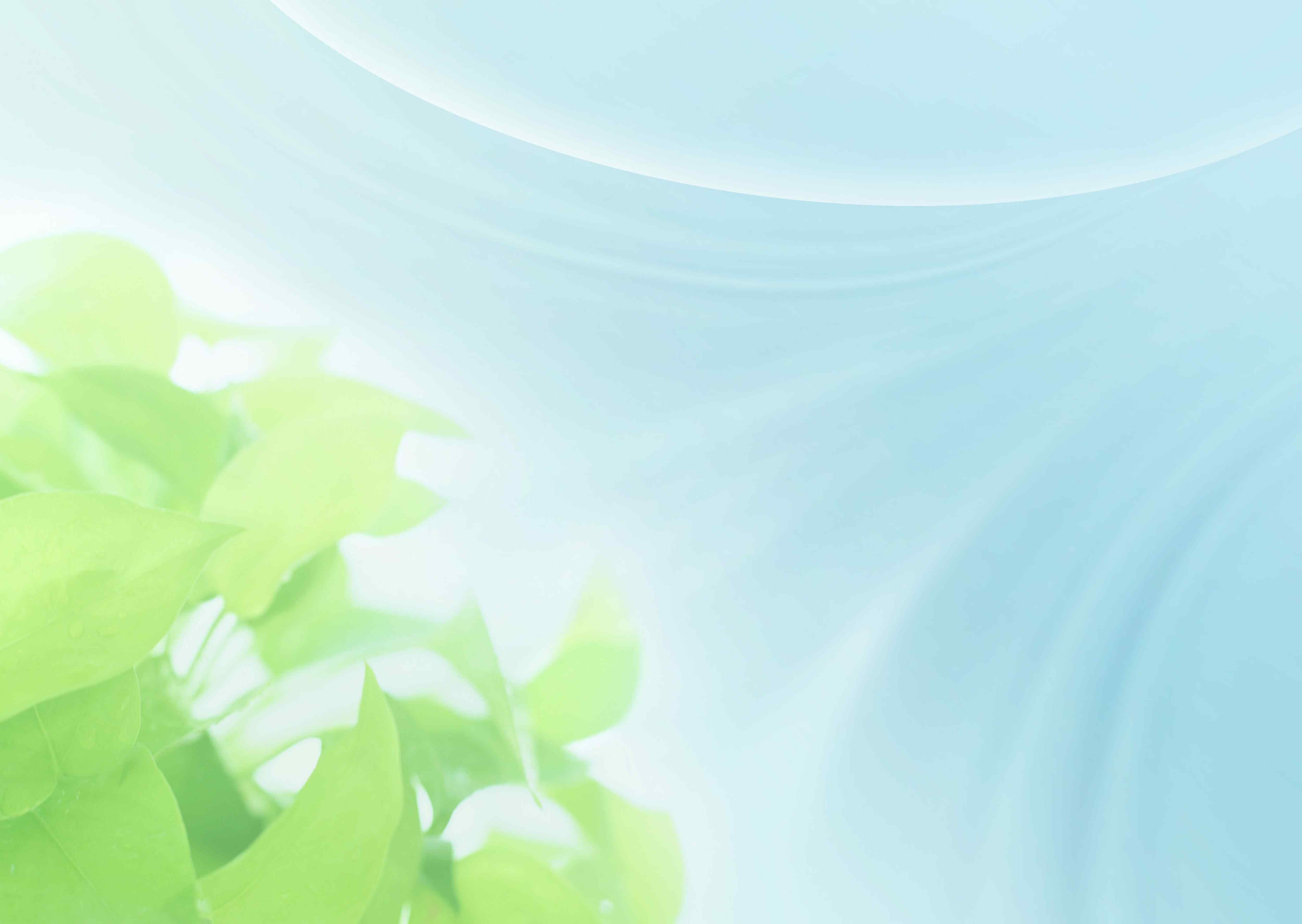 Игра «Верите ли вы, что...»
Лимон – это фрукт? (да)
У слизняка 30 тысяч зубов (да)
Верите ли вы, что кукушка кукует, не открывая клюва? (Да)
Орган слуха у бабочки находится на усиках? (нет, на лапах)
Зайца спят с открытыми глазами? (да, у них короткие веки)
Луна сама не светит, а отражает солнечный свет? (да)
Синица самая маленькая птица нашего леса? (нет, королек)
Ласточка роет нору в земле? (да, Береговушка)
Бамбук – это дерево? (нет, трава)
Орган слуха у кузнечика на логове? (нет, на лапках)
Солнце – это звезда? (да)
Лось не вязнет в болоте? (да)
У кустарника один ствол? (нет)
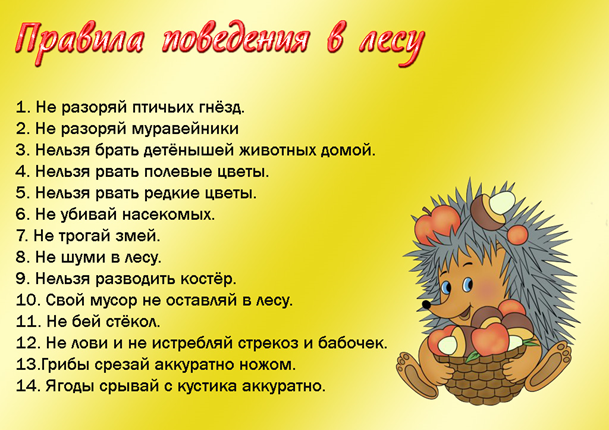